Friedensregion BodenseeJahresbericht 2022 des Vorstands
auf der Mitgliederversammlung des FRB e.V.
am 12. Juni 2023 in Überlingen
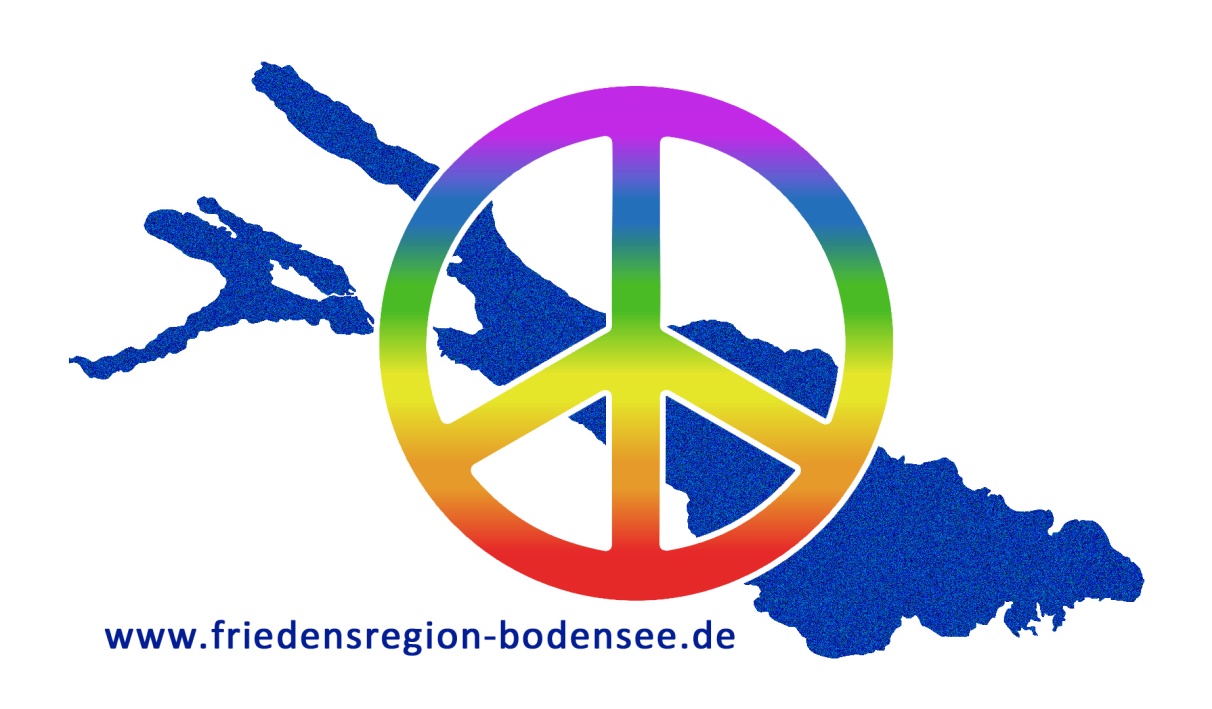 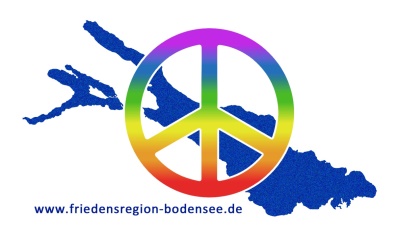 Jahresbericht 2022 des FRB-Vorstands
regelmäßiges monatliches FRB-Arbeitstreffen + Vorstandssitzungen mit Reflexion und Planung  von Aktionen und Entwicklung der Friedensregion seit 2015
Überlinger Friedenstage: Themenschwerpunkt sozio-ökologische-ökonomische Transformation seit 2022
regelmäßiger Newsletter seit 2020 
monatliche Online-Resilienz-Gruppe seit 2021
monatlicher friedenspolitischer Stammtisch in Überlingen
vierteljährliche „Kamingespräche“ zur Themenvertiefung seit 2023
regelmäßige Teilnahme am Friedenstisch in Überlingen seit 2019
in der Organisation des Internationalen Bodensee-Friedensweges in Bregenz und Heiden
enge Zusammenarbeit mit den friedens räumen, Politkino und Lokale Agenda in Lindau 
regelmäßiger Kontakt mit SDG-Forum Bodensee, ParentsforFuture und FridaysforFuture
regelmäßige Kontakte zu anderen Organisationen und Verbänden der Friedens- und Klimabewegung, Beteiligung an Tagungen und Veranstaltungen
Teilnahme an Fortbildungen (Sicherheit neu denken, Vereinsführerschein )
Teilnahme Schweigekreis für Frieden, Klimaschutz und Gemeinwohl in Lindau seit 2019, seit 2023 Mahnwache Überlingen
und zahlreiche weitere Aktivitäten wie freiwillige CO2-Abgabe, usw.  …….. 
Und last not least: Maßnahmen zur Finanzierung der Vereinsarbeit
Aktivitäten im Jahr 2022
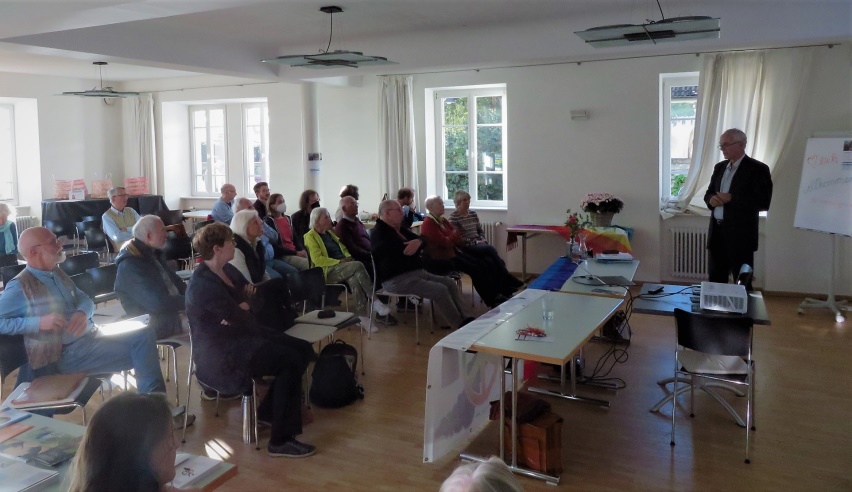 Jahresausflug Heiden CH	
			
			                      Überlinger Friedenstage







  Friedenstagung Weingarten

  Friedenskonzerte
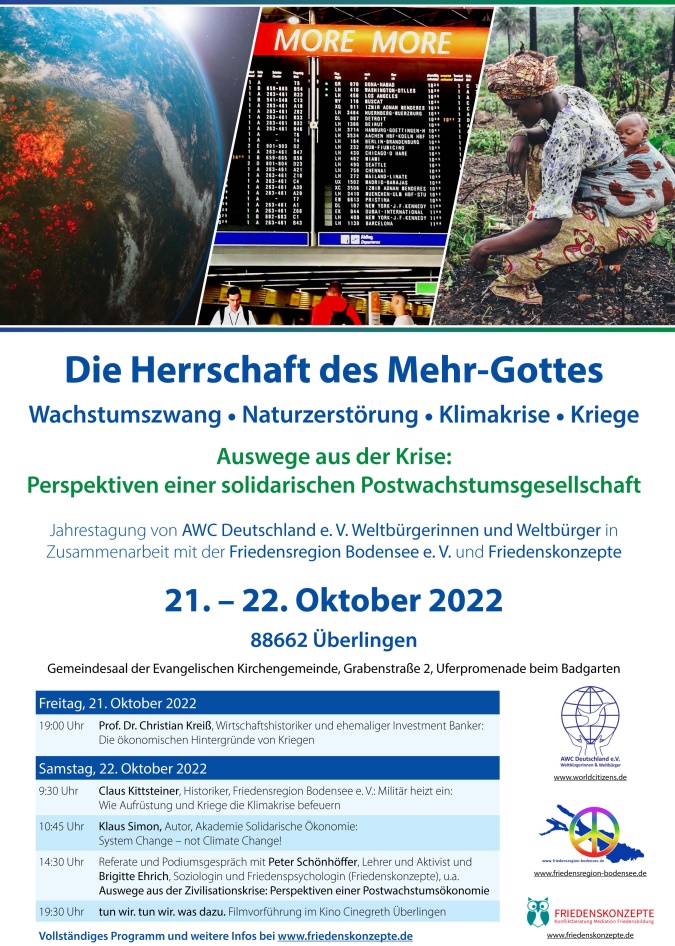 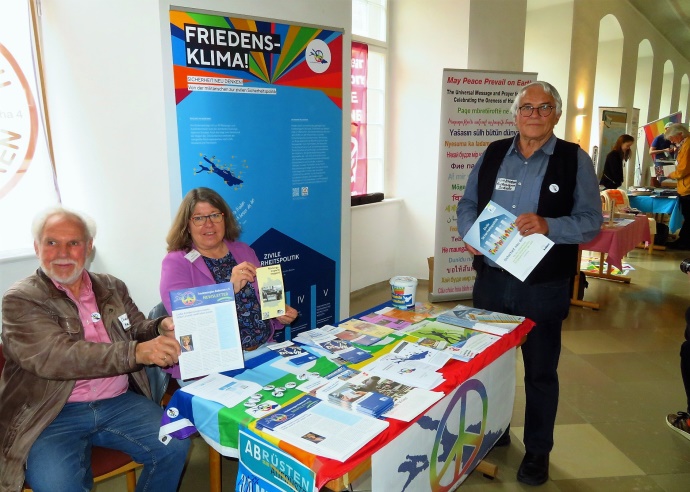 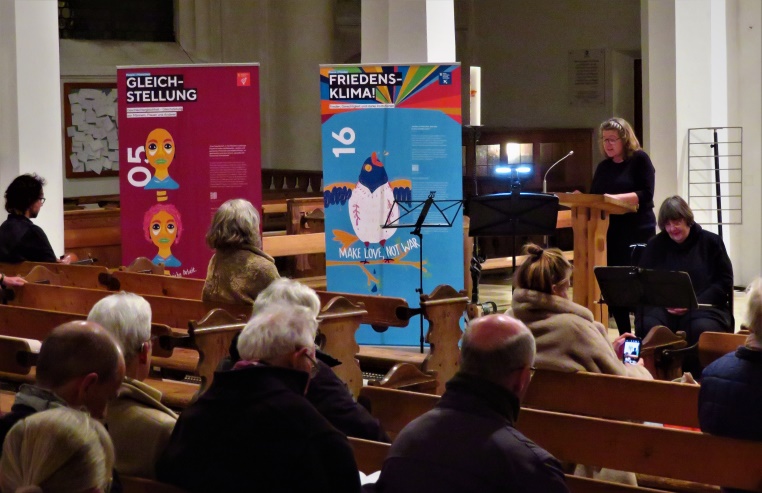 Aktivitäten im Jahr 2022
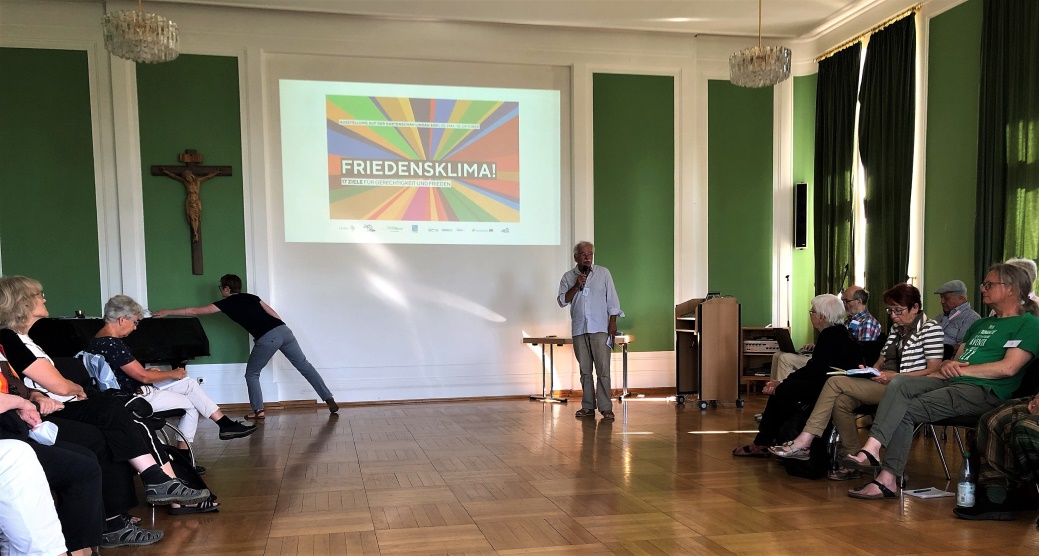 Einweihung Friedenslinde Überlingen			Multiplikatorentagung Sicherheit neu denken in Fulda 
          					    	
     Tagung mit AWC Weltbürger*innen	                   	       	 Flaggentag der Mayors for Peace am 8.7.22 in Lindau
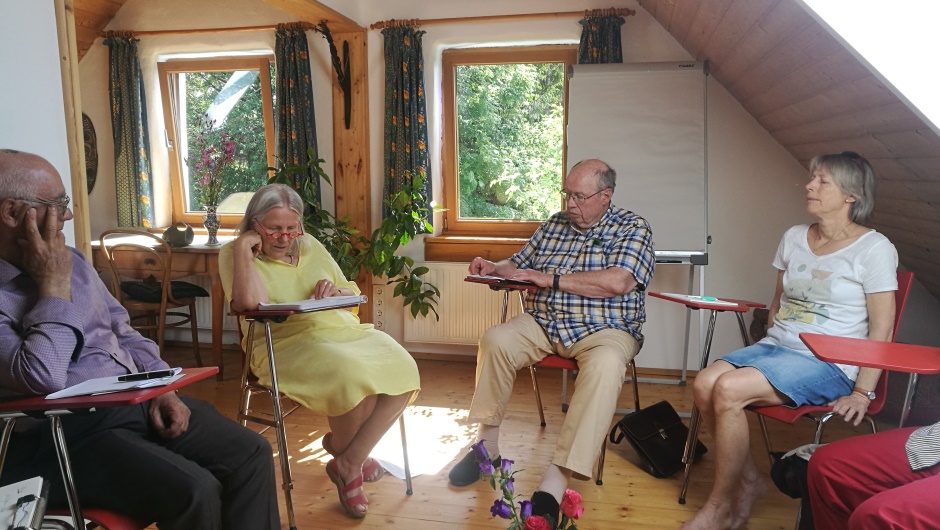 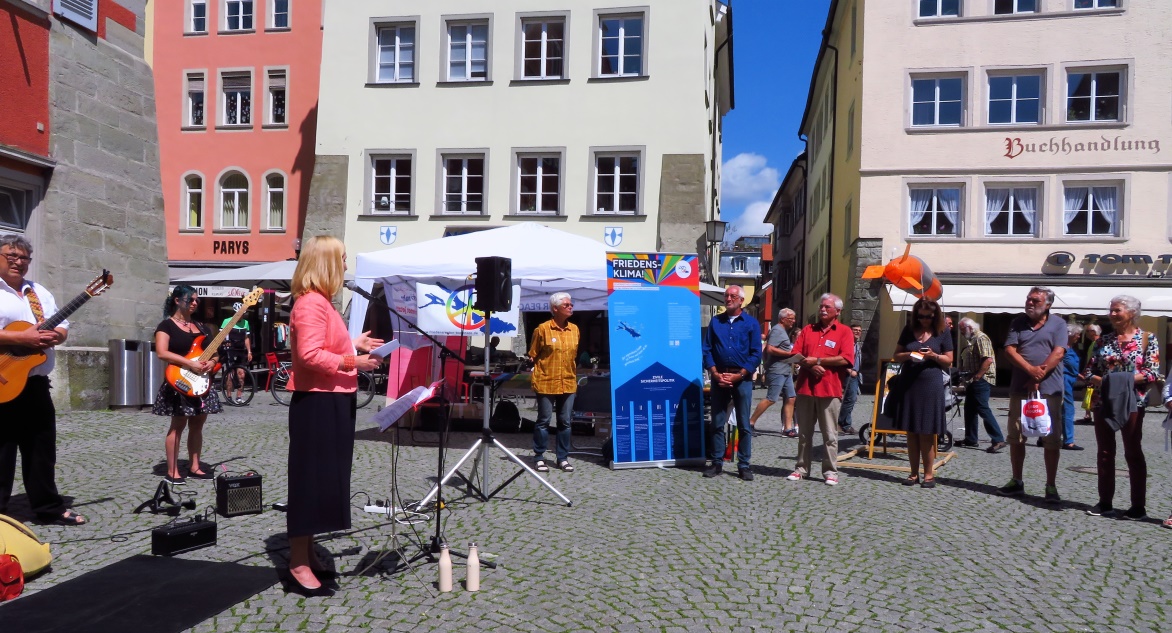 Aktivitäten im Jahr 2022
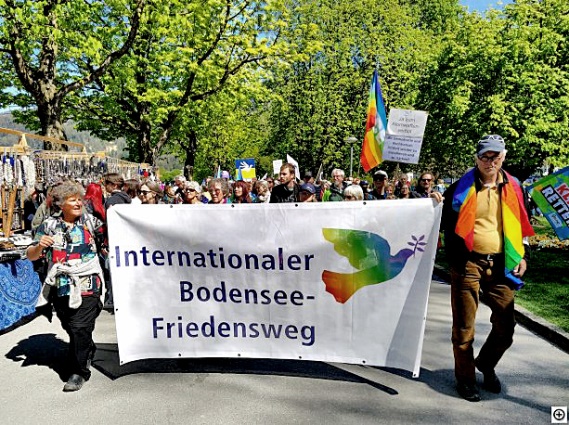 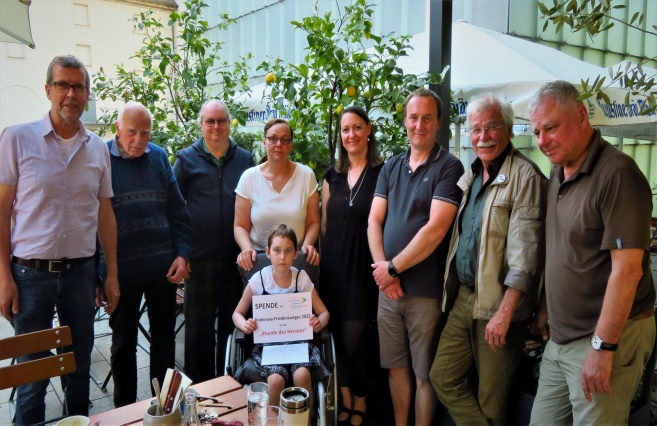 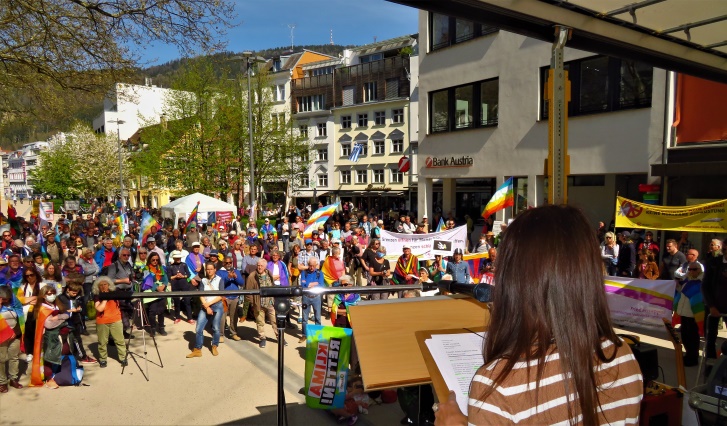 Internationaler Bodensee-Friedensweg
 
2022 in Bregenz
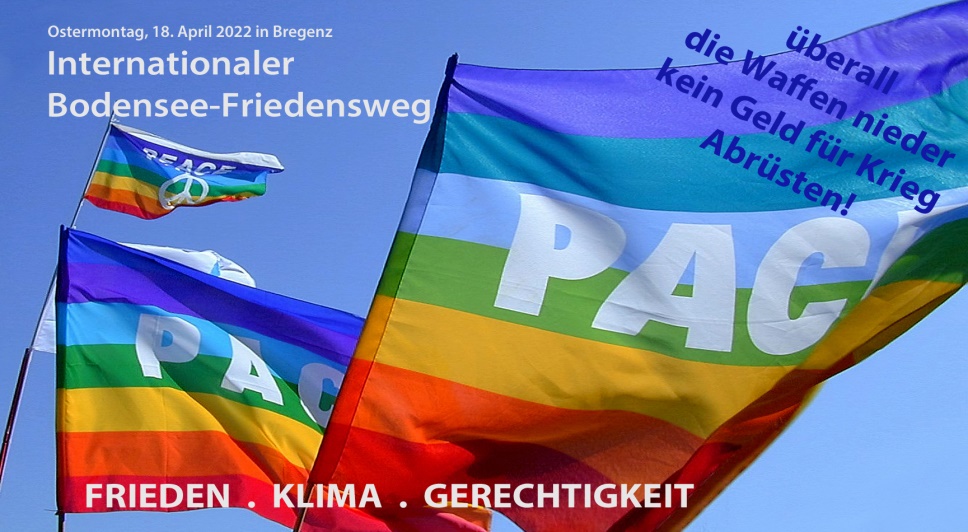 Aktivitäten im Jahr 2022
Ausstellung FRIEDENSKLIMA!  	      17 Ziele für Gerechtigkeit und Frieden an unterschiedlichen Orten
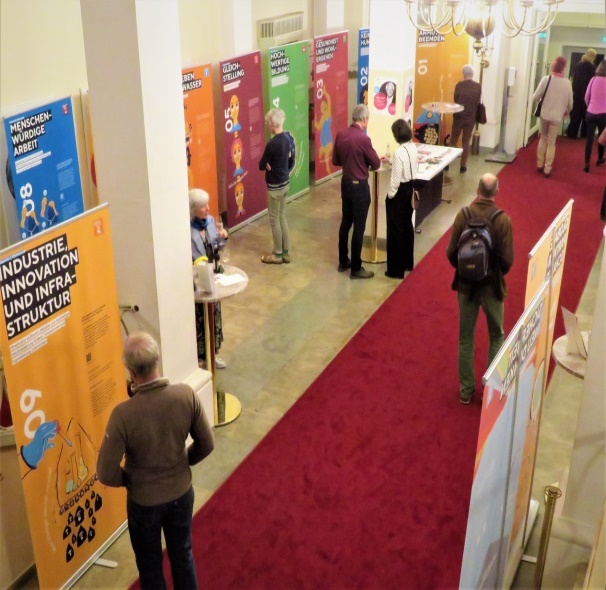 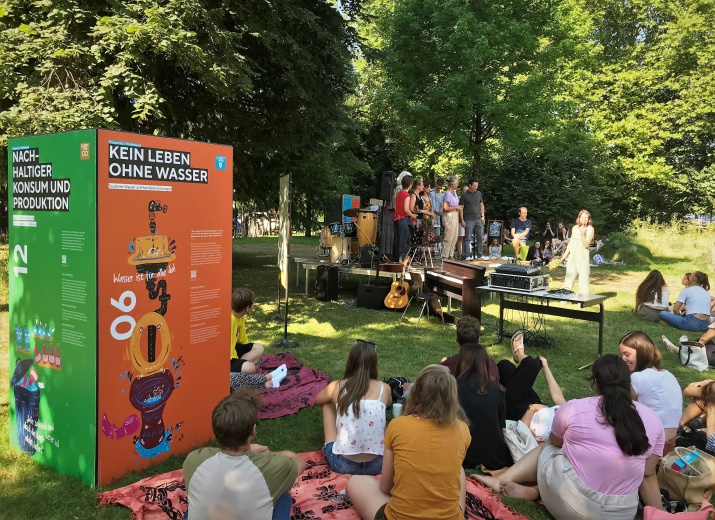 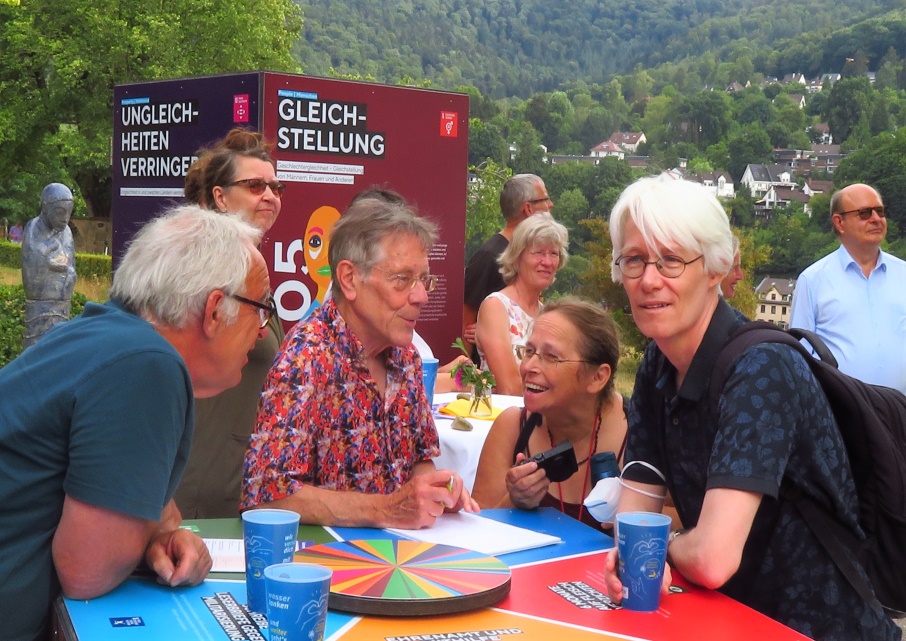 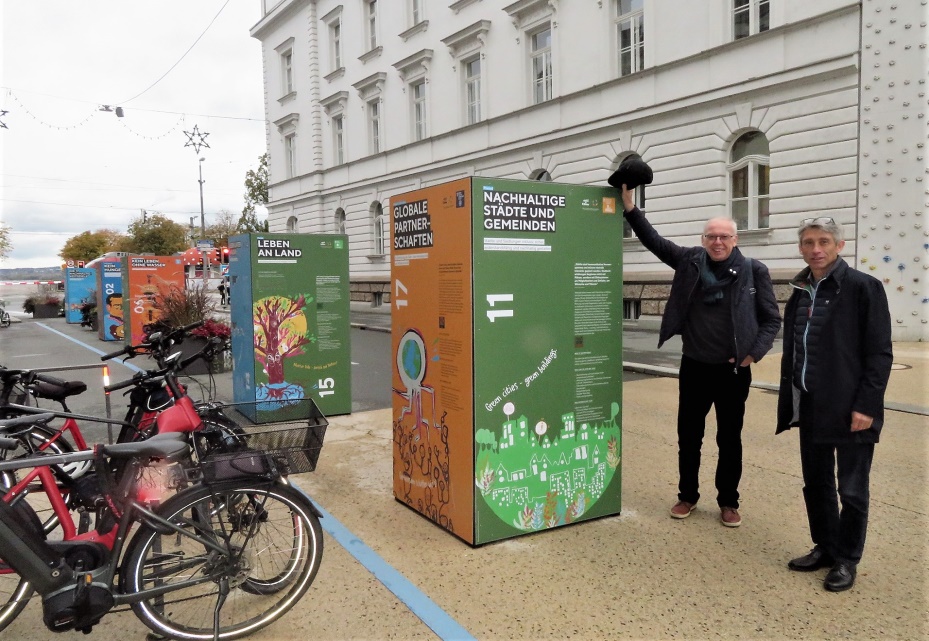 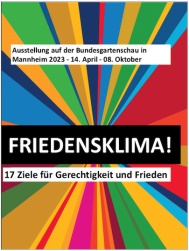 Aktivitäten im Jahr 2022
FRIEDENSKLIMA!
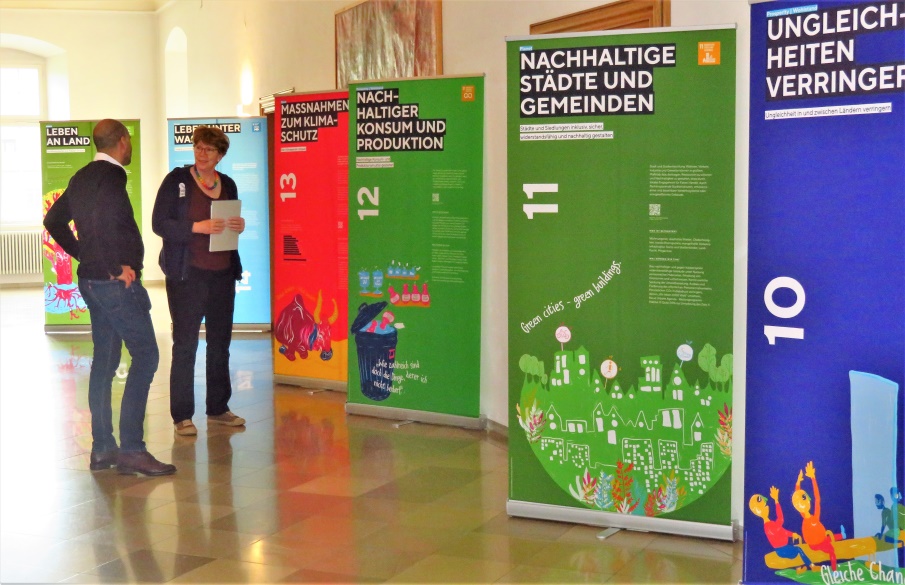 Verleih über die 
Lokale Agenda Lindau
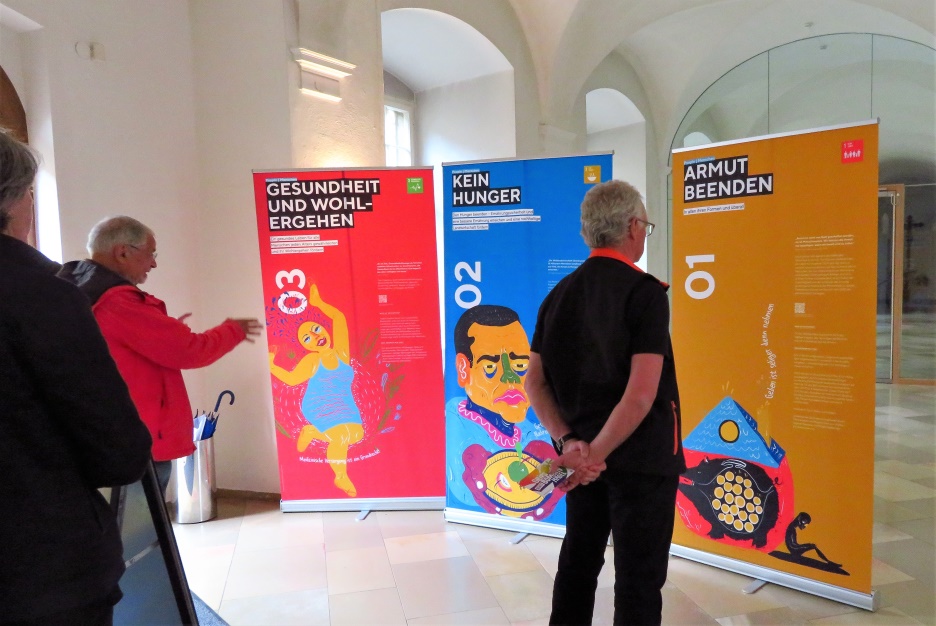 Satzungsänderungen 12.6.2023 (Änderungen in rot)
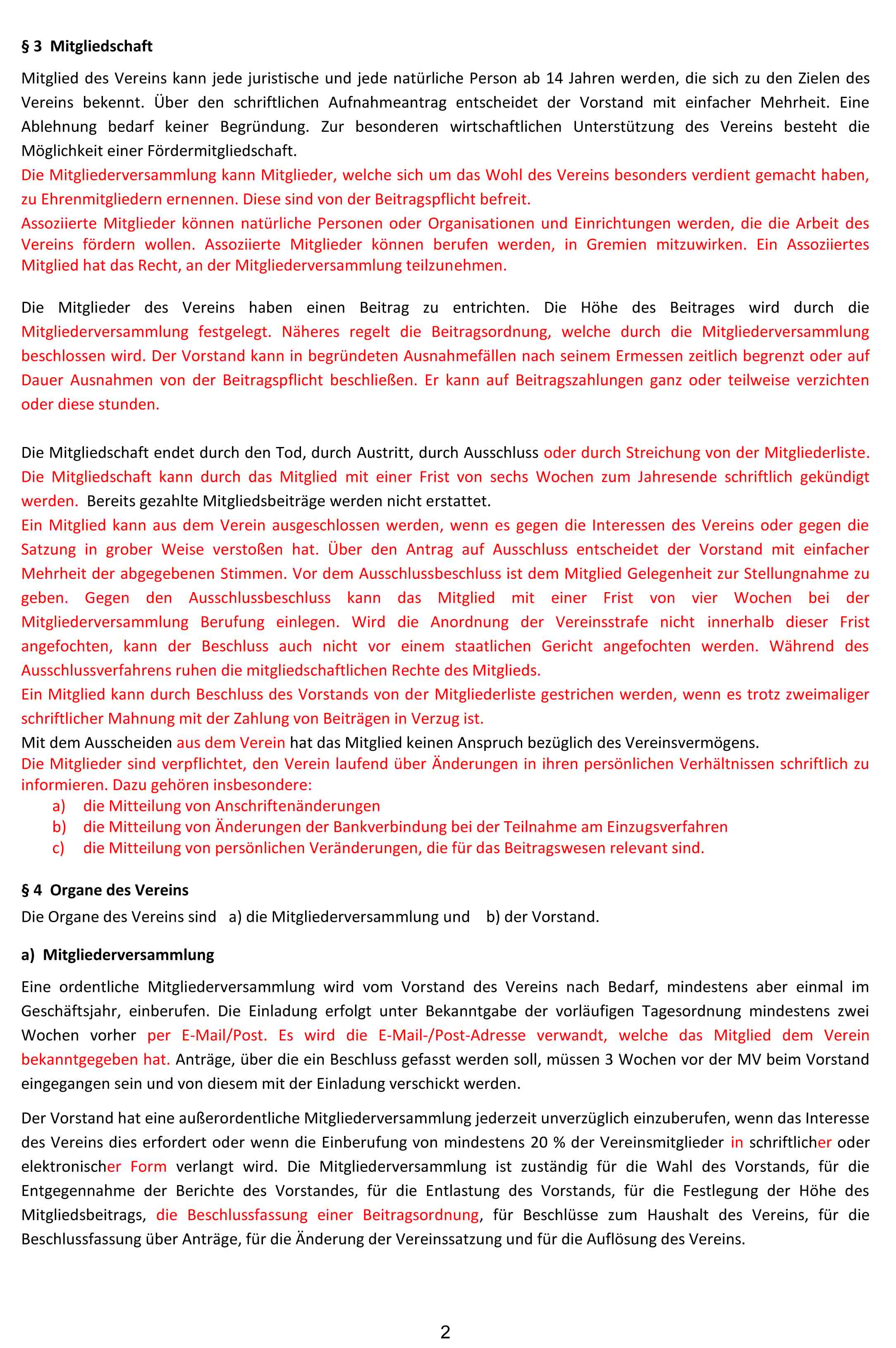 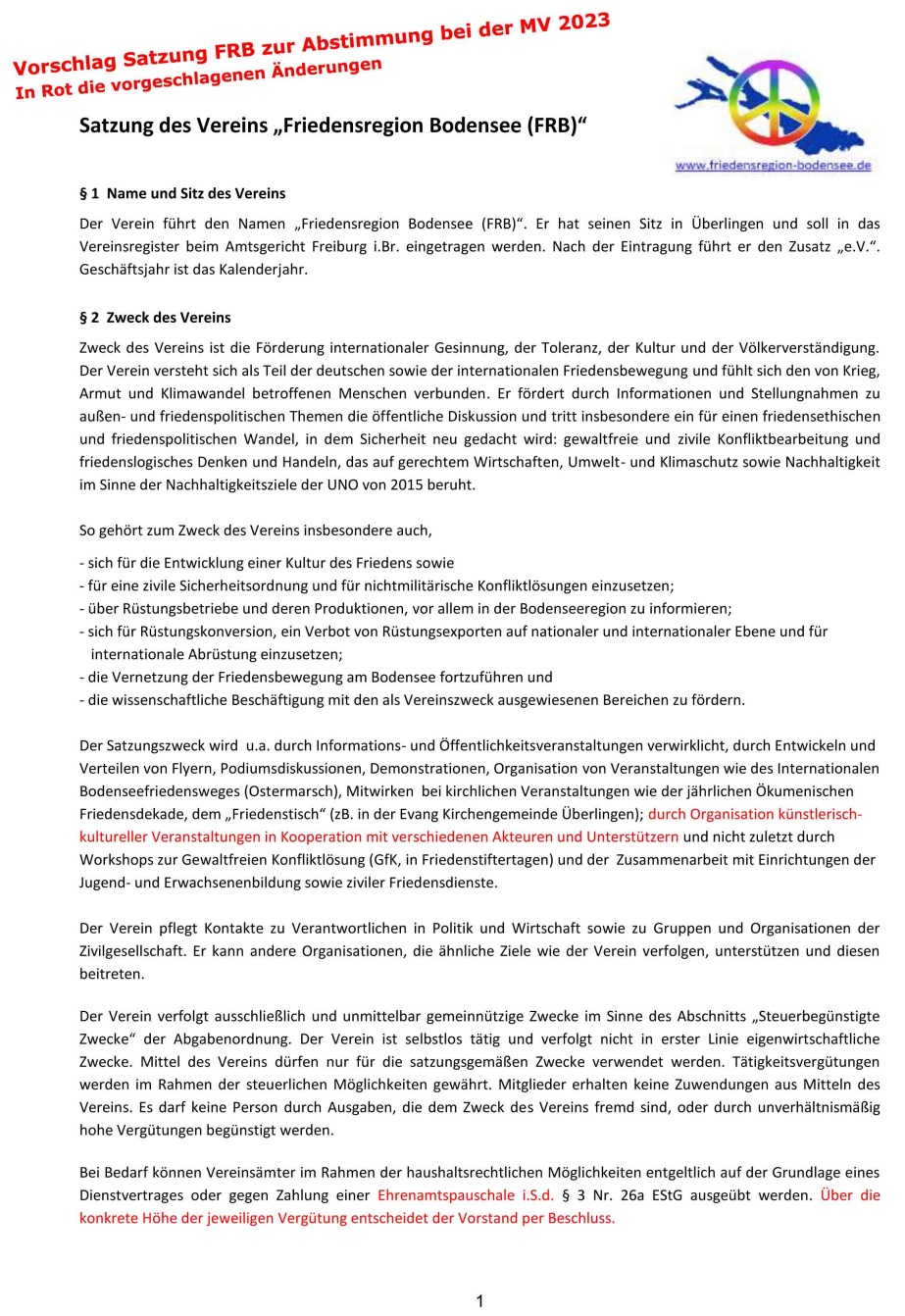 Satzungsänderungen 12.6.2023 (Änderungen in rot)
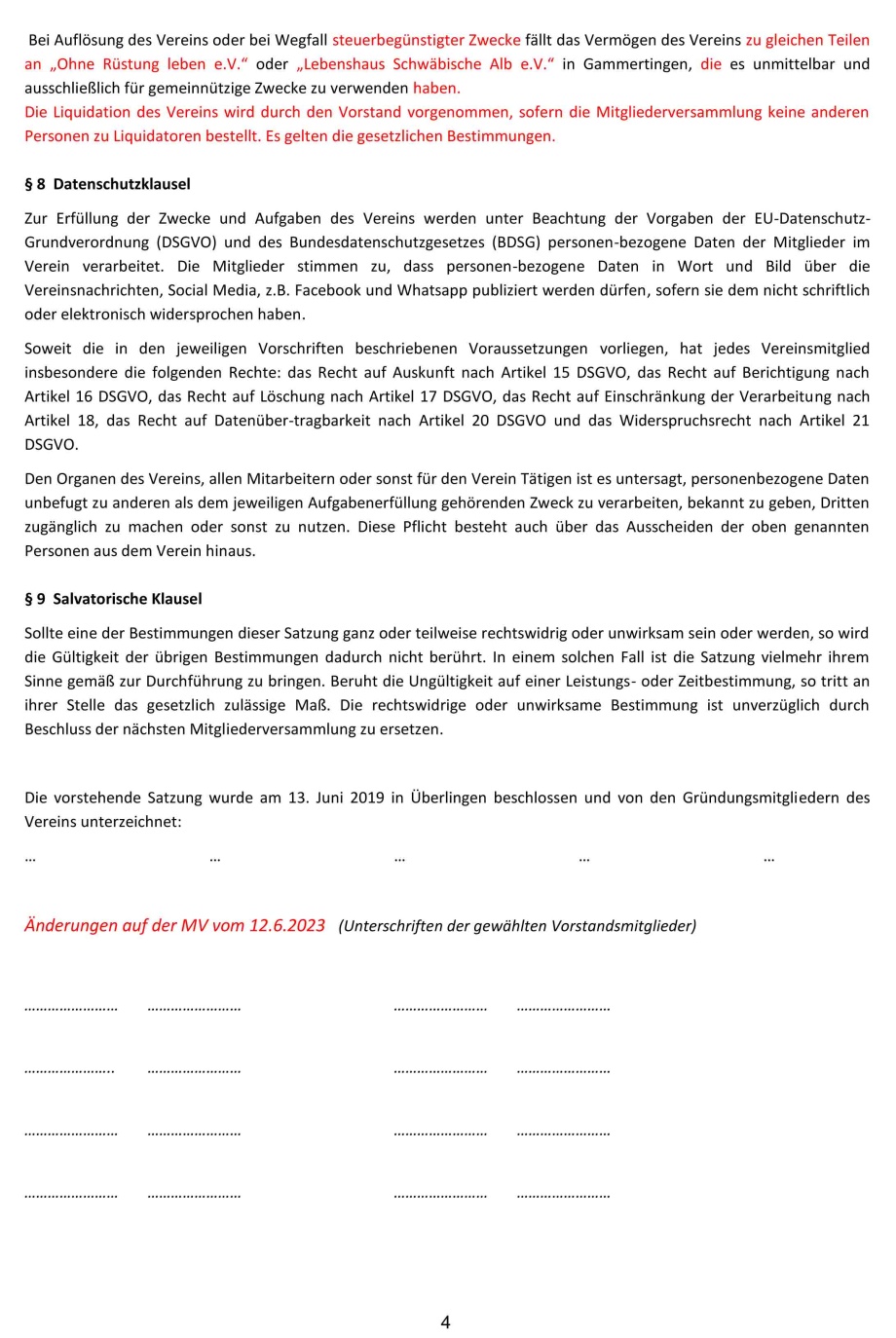 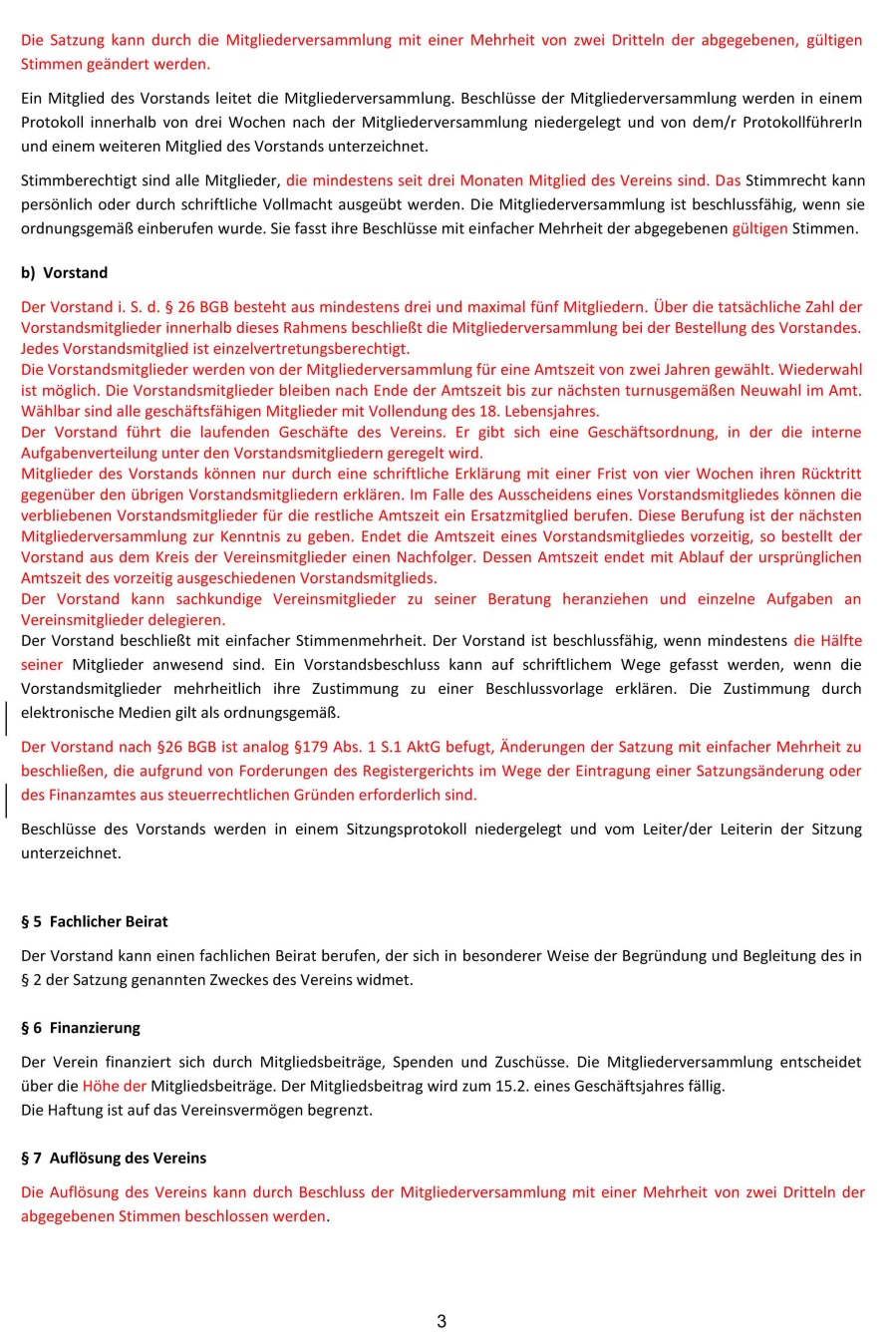 Perspektiven 2023
Inhaltliche Schwerpunkte: Friedensarbeit im Krieg; (schulische) Friedensbildung; Vernetzung: Zusammenarbeit mit Klimabewegung; 
17 Nachhaltigkeitsziele mit Sicherheit neu denken, Wachstumskritik und sozial-ökologisch-ökonomische Transformation 
Ausstellung FRIEDENSKLIMA! 
viele neue Möglichkeiten: Resilienz Capacitar, Radio Proton, …. 
Vereinsorganisation: neuer Teamvorstand, Finanzierung des Vereins, Homepage und SocialMedia, Mitgliederwerbung, v.a. jüngere Menschen
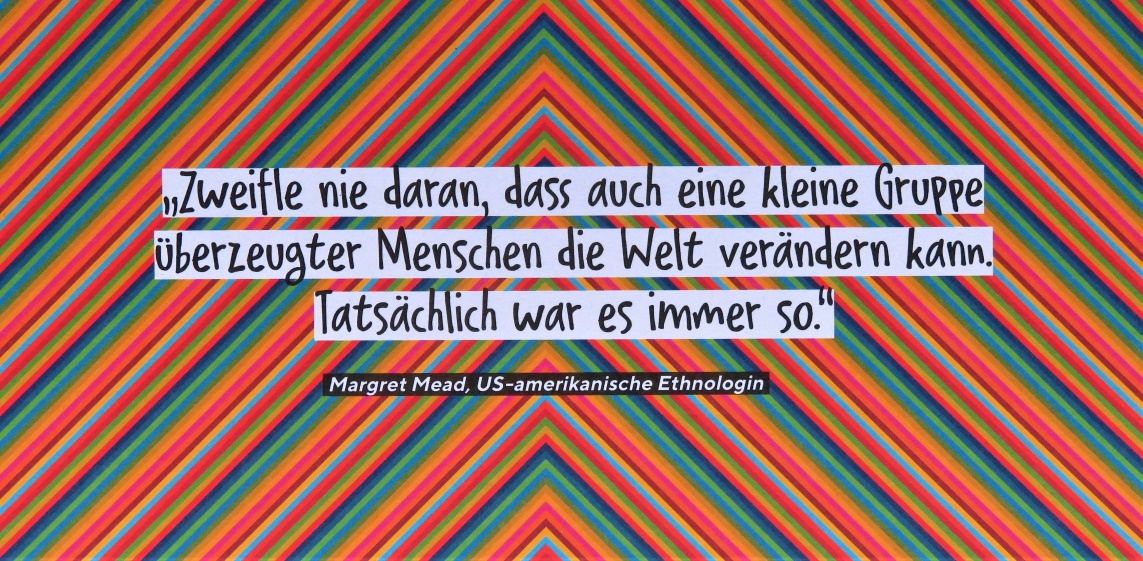 Frieden braucht Visionen
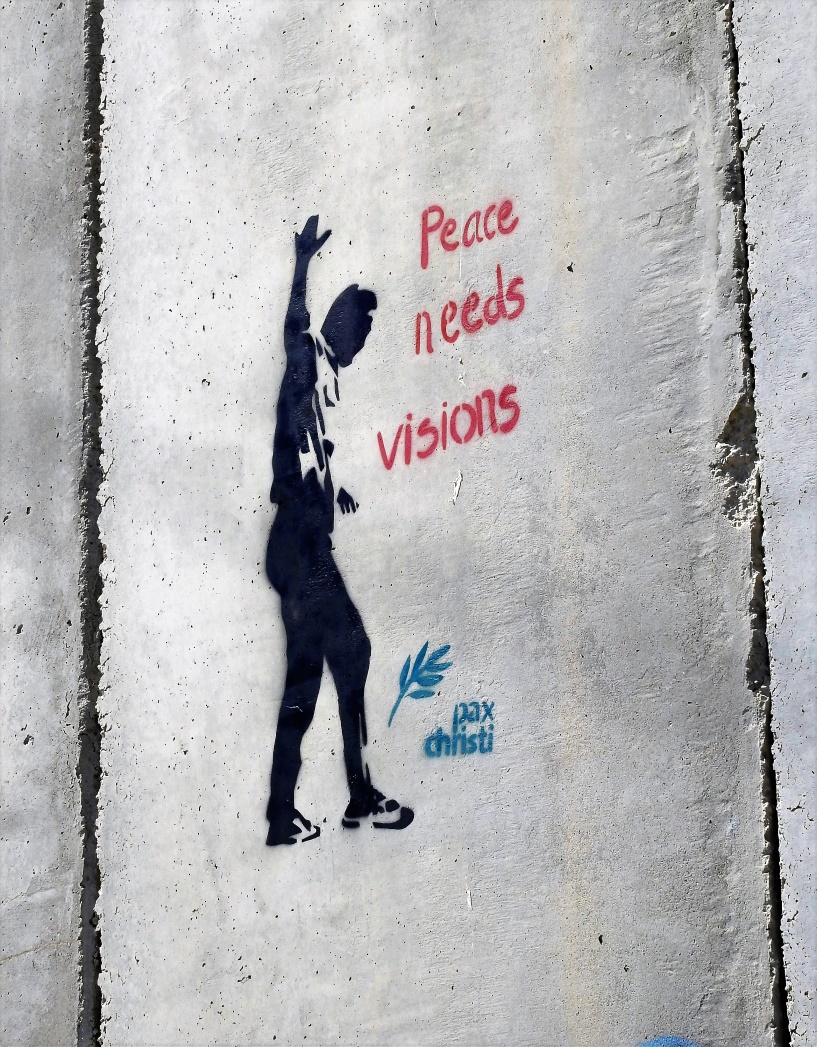 und am 13. Juni feiern wir unser 4-jähriges Bestehen !
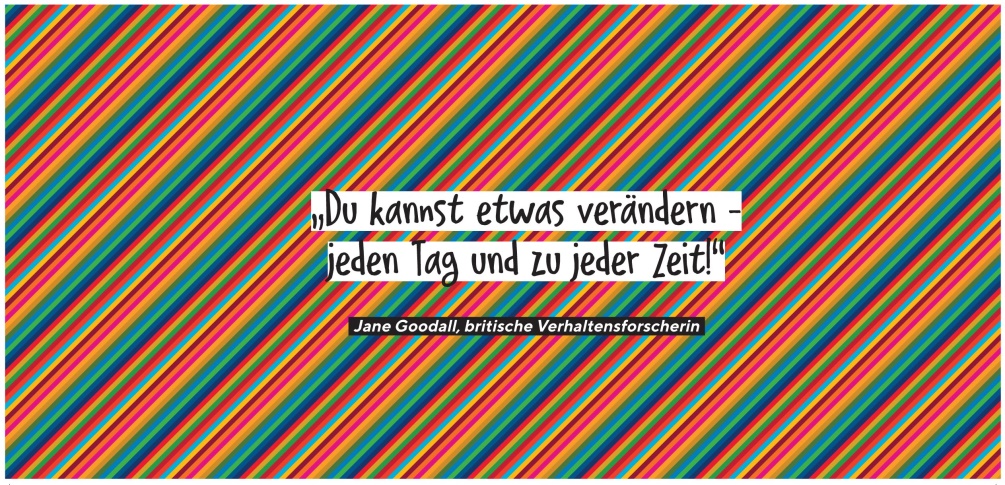 Graffiti an der Mauer in Bethlehem
Studienreise friedens räume 2018